PELVIC ORGAN PROLAPSETIPS and TRICKS
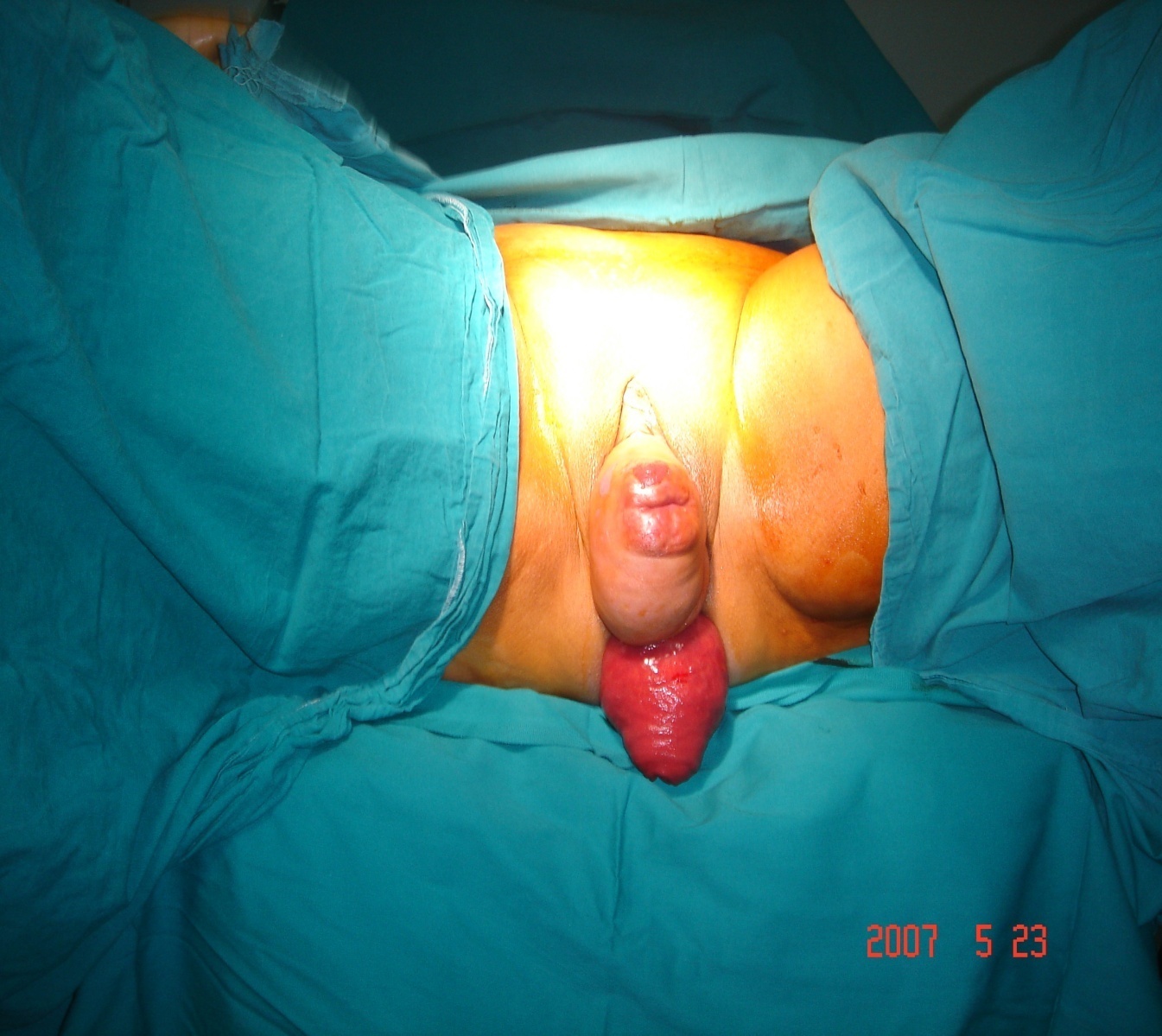 Ateş KARATEKE, MD, Prof.
Istanbul Medeniyet University
Faculty of Medicine
Dept. of Obstetrics and Gynecology, Chair
Pelvic Organ Prolapse
The lifetime risk that a woman in the United States will have surgery for prolapse or urinary incontinence is 11%, with up to one third of these requiring  repeat procedures






Olsen AL, Smith VJ, Bergstrom JO, Colling JC, Clark AL.  Epidemiology of surgically managed pelvic organ prolapse and urinary incontinence. Obstet Gynecol 1997;89:501-6.
Pelvic Organ Prolapse
Pelvic floor damage








Goodrich et al. Obstet Gynecol 1993:82:883-91
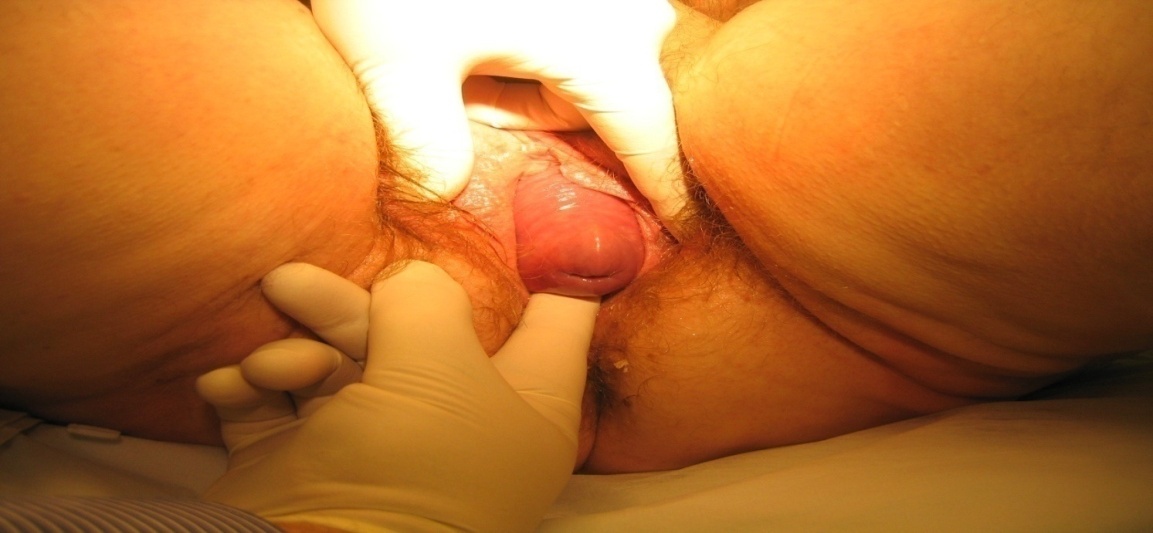 3
PELVİC FLOOR STRUCTURES
M. levator ani
Endopelvic 	fascia
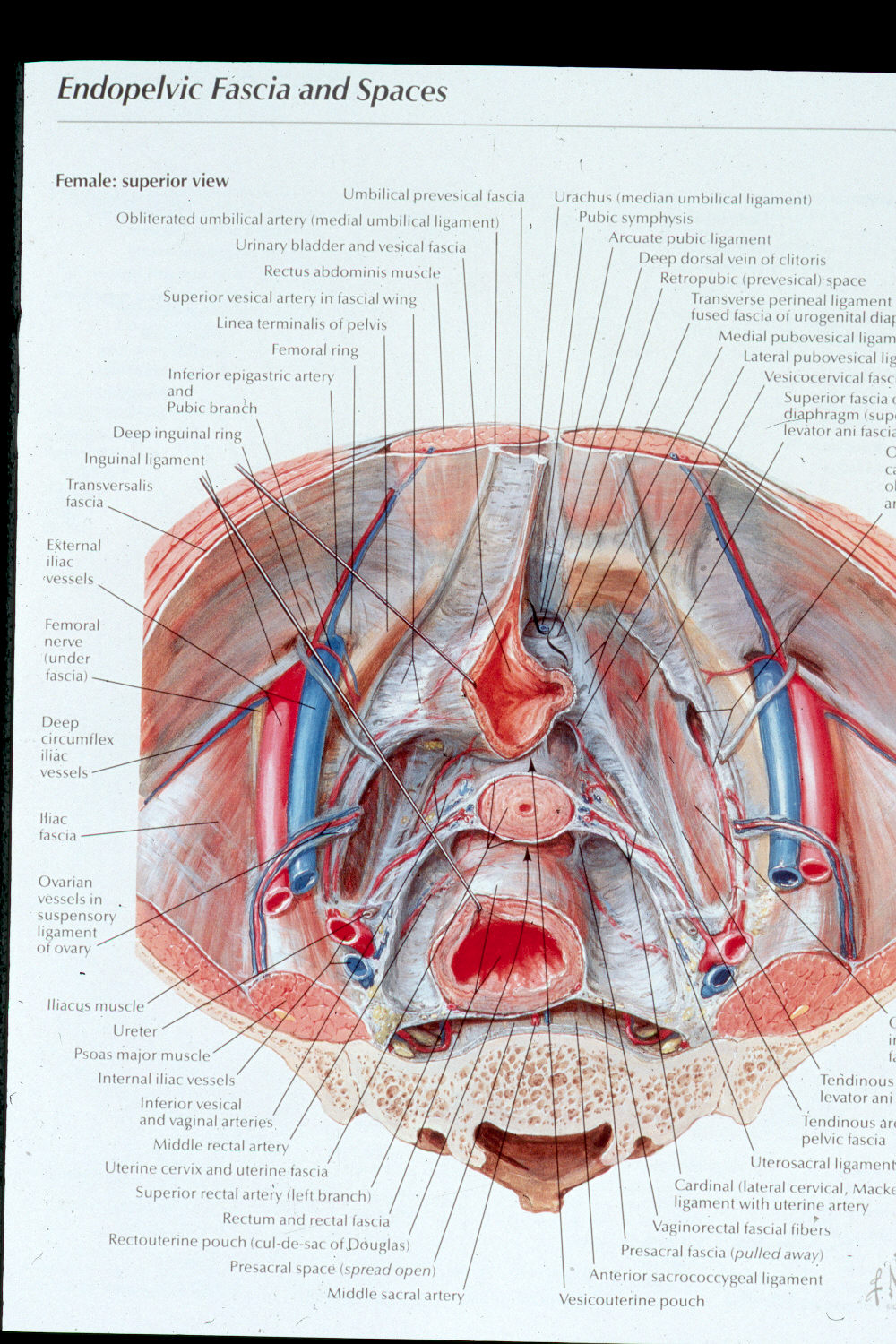 4
Current Concept of Pelvic Organ Prolapse
The endopelvic fascia is a surgical layer which can be easily identified surgically
For this, the current surgical practice  aims  to reconstruct and restore the integrity of the endopelvic fascia
All defects should be identified and repaired  considering the patient‘s symptoms
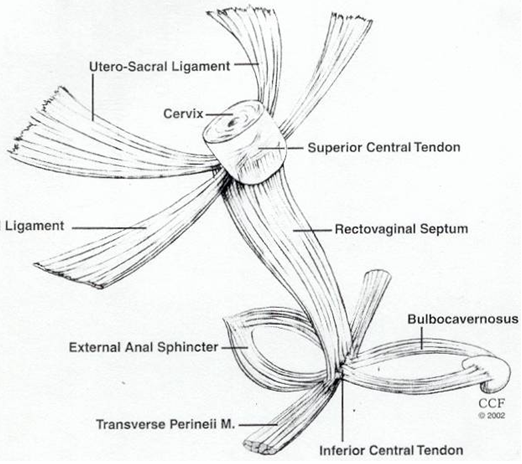 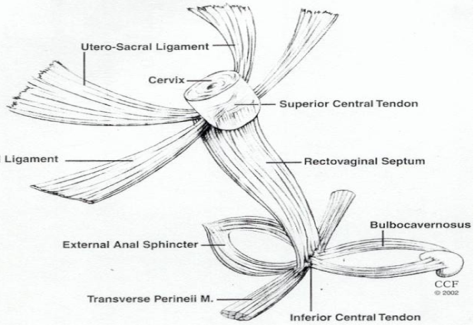 Relevant anatomy
The vaginal support and anchoring system has 3 levels (De Lancey) 
level I holds the vaginal apex attached to the uterosacral and cardinal ligaments 
level II anchors the vaginal walls to the tendinous arch of the endopelvic fascia
level III  is represented by the perineal body
[Speaker Notes: As we know
These are described by de lancey 
İn this way:]
Prolapse is a Hernia
Prolapse is a result of tearing and breakage of the endopelvic fascia therefore

prolapse is a hernia
Current Concept of Pelvic Organ Prolapse Surgery
Endopelvic fascial defects should be repaired in accordance with the principles of hernia repair
		
		1.Use permanent suture 
		2.Take adequate bites of good fascial tissue
 		3.Bring near the fascia without undue
		    tension
Clinical Assessment of Pelvic Organ Prolapse
1)  	The patient must be examined in an upright  position with the patient straining forcefully 
 
 2) 	The clinician must examine each element of support independently and demonstrate or rule out stress urinary incontinence
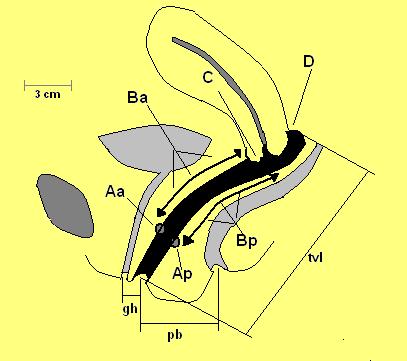 Complex Function
The   female pelvic floor has an  extremely complex function  
In addition to supporting the abdominal and pelvic organs and maintaining continence of urine and feces,  the pelvic floor must also permit sexual intercourse, birth and storage and evacuation of excretory products
The goals of pelvic organ prolapse surgery
The goals of pelvic organ prolapse surgery are to correct  all defects, therefore  re-establishing vaginal support at all  three levels, and to maintain and restore normal  visceral and sexual function
Symptom Specific to Prolapse is Vaginal Bulge
There are a number of symptoms ; urinary, defecatory, sexual dysfunction, pelvic pressure, pain, vaginal bulge, protrusion and low backache
The only symptom specific to prolapse is the awareness of a vaginal bulge or protrusion  
Pelvic symptoms, other than a vaginal bulge , may not be controlled with prolapse surgery
[Speaker Notes: Patient: avoid unreasonable expectation.  Physician: Do not promise what we cannot deliver.  Surgery is only trying to restore the anatomy,  we can not guarantee the function.  Some pts with mild to mod. Prolapse have severe symptoms and some pts with marked prolapse without much complaints.]
Asymptomatic prolapse can be observed
Women with prolapse who are asymptomatic or mildly symptomatic can  be observed at regular intervals, unless new  symptoms develop
If an asymptomatic patient is operated on, new symptoms could  develop and the patient’s condition might  deteriorate and this could  lead to more complaints
YOU CAN’T MAKE AN ASYMPTOMATIC PATIENT BETTER DOING SURGERY
YOU CAN ONLY MAKE HER WORSE
Listen to the patient carefully
Warn the patient against  unreal expectation  
Do not promise what you can’t deliver  
The main aim of surgery must  be to improve the quality of life, not to perform excellent anatomy
The choice of operation depends on a number of factors
Surgeons have to ask themselves  whether the results are applicable to their patients and to their care, considering factors such as 
occupational issues 
sexual activity 
age 
religion 
availability of adequate follow-up 
whether  the surgeon has adequate training 
access to material 
whether the health insurance covers the costs 
whether complications are acceptable to the patients
Type of Procedures
In general, surgery for prolapse can be seperated into 3 main categories
1) Restorative surgery, which uses the patient’s endogenous support structures
2) Compensatory surgery, which uses some type of meshes to replace deficient support  instead of the endopelvic fascia
3) Obliterative surgery, which closes the vagina
In the Restorative Procedures
The vaginal apex is the keystone for support of the pelvic organ
This surgery involves
Reconstructing the pericervical ring ;	
	this means the reattachment of uterosacro-cardinal ligament to pubocervical fascia and rectovaginal septum.
This structure must be resuspended to the level of the ischial spine.
‘The Apex Is The Keystone’
The best surgical correction of the pelvic organ prolapse  will be a failure unless the apex is adequately supported

Adequate support for the vaginal apex is an essential component of the pelvic organ prolapse surgery
	The Surgery for Prolapse Committee of the 4th International Consultation on Incontinence
The apex is the keystone of pelvic organ support
[Speaker Notes: Let me reiterate that
If we move the keystone from the bridge
The will colpase
The same is true of apex prolapse]
Whether or not to perform a Hysterectomy
The uterus plays a passive role in the apical prolapse,  hysterectomy alone does not address the underlying problem.
If the uterus is removed, restoration of apical support should be performed
Uterosacral ligament suspension and sacrospinous ligament suspension are considered equally effective procedures and can be combined with a vaginal hysterectomy.
Hysterectomy is not necessary for all apical prolapse cases, since the same apical suspension procedures could be performed without hysterectomy
Whether or not to perform a Hysterectomy
The preservation of the uterus offers, besides reduced surgical trauma, a better function of the pelvic floor and urinary bladder 
Urgency and frequency are more common among women with prior hysterectomy
Whether or not to perform a Hysterectomy
The uterus has been shown to contribute positively to the patient’s self-esteem, body image, confidence, and sexuality
Synthetic Meshes
Another debated issue in POP surgery is the use of synthetic mesh through the vaginal route

There is a lack of strong evidence to support ROUTINE use in anterior and posterior repairs 

There is insufficient good evidence on the long-term safety of synthetic mesh in pelvic reconstructive surgery
Transvaginal mesh
The use of transvaginal mesh has been shown in some studies to be superior to native tissue repairs with regard to anatomic outcomes, but severe complication rates are higher
Obliterative Procedures Colpocleisis
For older women who are at a high risk of complications with reconstructive procedures and who no longer desire vaginal intercourse, colpocleisis can be offered
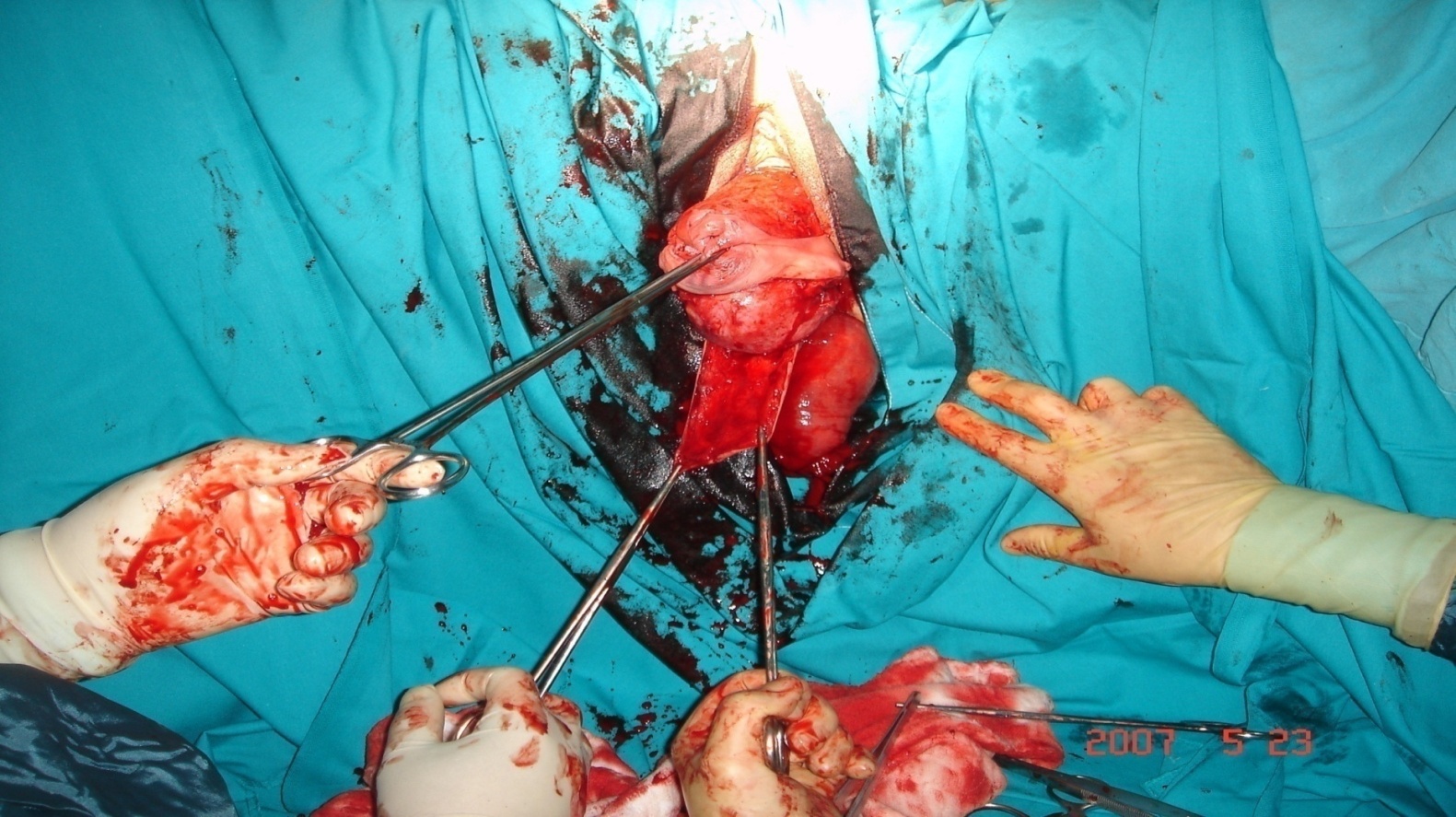 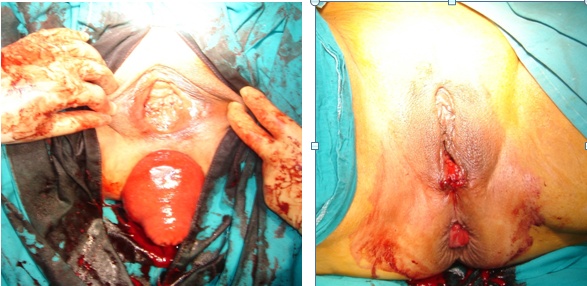 Cystoscopy
Cystoscopy should be performed intraoperatively to assess for bladder or ureteral damage after all prolapse or incontinence procedures during which the bladder or ureters may be at risk of injury
Pessary
Pessaries can be fitted in most women with prolapse, regardless of prolapse stage or site of predominant prolapse
Pessary
In general: 
Ring type pessary is suitable  for stage II and III prolapse 
Gelhorn pessary is suitable for stage IV with wide genital hiatus
50 -70% of patients can be fitted with a pessary but only about half of them  can maintain pessary use after fitting
Informed Consent
Women have to be very well informed about anatomical and functional aspects, risks, and complications of an operation in order to have a choice and give informed consent
Conclusion
Prolapse is a result of tearing and breakage of the endopelvic fascia
Surgery is performed to reconstruct or restore the integrity of the endopelvic fascia
The vaginal apex is the keystone for support of the pelvic organ
Conclusion
Bladder/bowel/sexual function  are more important and the quality of life should be the priority of the surgeon
It is not possible to correct sexual dysfunction with surgery
Conclusion
Surgery should be easily performed  with minimum early and long term morbidity and without serious complications
Conclusion
Optimize
Patient satisfaction
Patient outcomes
Patient quality of life
Minimize
Complication
Recovery time
Cost
Thank you for your attention